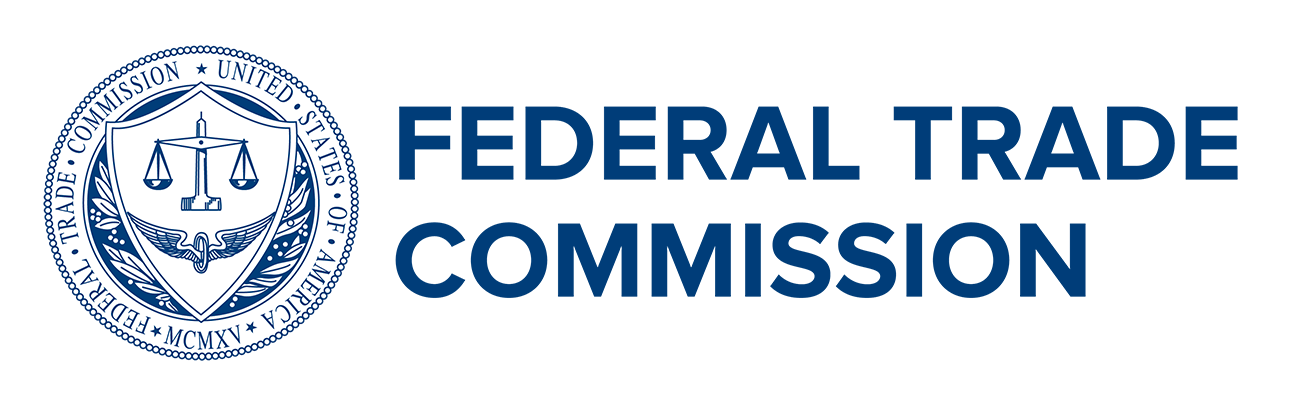 ftc.gov/PassItOn
Business Impersonator Scams
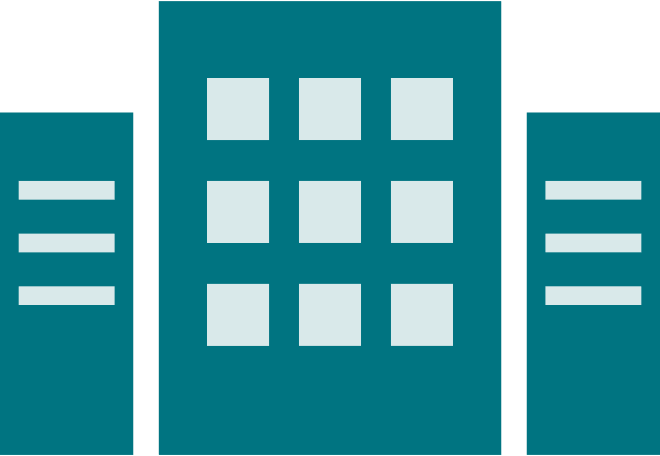 [Speaker Notes: Welcome, introductions.
Hand out materials, if you have some.  
Just by being alive, we’ve all been exposed to a certain number of scams. Each of us probably has some strategies for dealing with them, ways to spot them, and ideas for avoiding them. I hope we can share some of those experiences today, because together, we can be stronger than the scammers.]
How it works
You get a call, email, text, or message on social media
Something very bad – or very good has happened
Call a number or click a link
[Speaker Notes: How do these scams work? Usually you’ll get a call, email, text, or message on social media that looks like it’s from a business you know – like Amazon, FedEx, or your bank. It says there’s a problem with your account — or you won a prize. It tells you to call a number or click a link.
 
But the message isn’t really from a familiar business, it’s from a scammer.]
What happens next
They’ll say you must pay
They’ll ask for your Social Security number
They’ll ask for access to your computer
[Speaker Notes: If you call or respond, they’ll come up with some reason you’ll need to send payment or give up personal information. Maybe they’ll say you have to pay to get back into your account or they need your bank account number so you can get a refund for an unauthorized charge. Sometimes, the scammer will ask for personal information, like your Social Security number, or for remote access to your computer. Don’t do it.]
Money, money, money
Wire transfer
Prepaid card
Gift cards
Cryptocurrency
Any of these = sending cash
[Speaker Notes: The scammer wants your money. And they’ll ask you to send it in a way that makes it hard to trace — usually by wire transfer, prepaid card, gift card, or cryptocurrency. If you send money using any of these methods, it’s like sending cash — and it’s nearly impossible to get it back once it’s sent. No honest business will ask you to send money that way.]
Their line, your reply
“Your Amazon account is suspended for unauthorized activity. Pay $$$ to get it reinstated.”
“Your Fedex package is on the way. Click this link to update your delivery preferences.”
“Congratulations! You’ve been chosen to take a survey and win a free drill. Just pay $$$ for shipping.”
[Speaker Notes: What do you do if you get one of these calls, texts, emails, or messages? [DISCUSSION}
Prompts:
What will you do? (Hang up, ignore the message, delete.)
What will you NOT do? (Wire money, get a prepaid card, or send money in any other way.)]
What to do
Don’t click any links or call numbers
Never send money
Contact the company at a number you know to be true
[Speaker Notes: Here’s what to do: Stop. Don’t click on any links or call any numbers they give you. Don’t wire money, pay with gift cards, or cryptocurrency. Once you send it, the money is gone.
 
If you want to confirm anything with the company (like if your account really is suspended), contact them at a phone number you know to be true. If it’s a credit card company, look at the back of your credit card — if it’s your utility company, look at an old utility bill.]
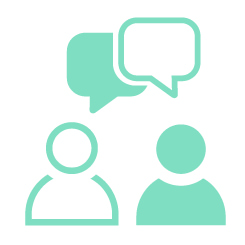 Start a conversation
 Share what you know, your strategies and ideas
 Get more information at ftc.gov/PassItOn
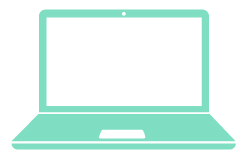 [Speaker Notes: These are exactly these kinds of conversations we hope will happen as you connect with your friends and family. Because you have this life experience, and you know a lot about a lot of things — including spotting and avoiding these kinds of scams. 
 
I’ll bet you have someone in your life who might benefit from a little extra help or information. So pass it on. Talk with them. Share your experience. Give them a flyer or a bookmark to help remind them. Let them know where they can find more information on the FTC’s website — at ftc.gov/PassItOn.]
Report it
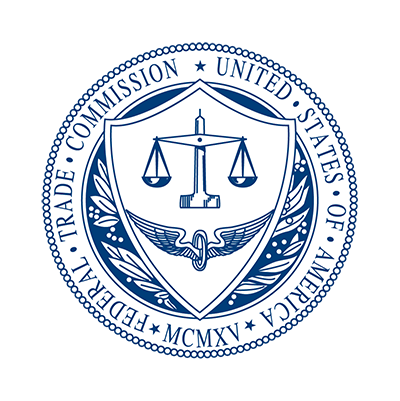 ReportFraud.ftc.gov
1-877-FTC-HELP
[Speaker Notes: If you or anyone you know spots a scam, the Federal Trade Commission would like to hear about it. Please go online to ReportFraud.ftc.gov or call 1-877-FTC-HELP to report. By reporting fraud, you can help the FTC’s investigators identify scammers and stop them before they get someone’s hard-earned money. It really makes a difference.]
Thank you!
Questions?
[Speaker Notes: Thank you for taking the time to talk with me today, and for sharing your stories with the group. I hope it’s been useful.
Are there any questions? If you’re meeting in person, remind people to take materials for friends and family. Thanks!]